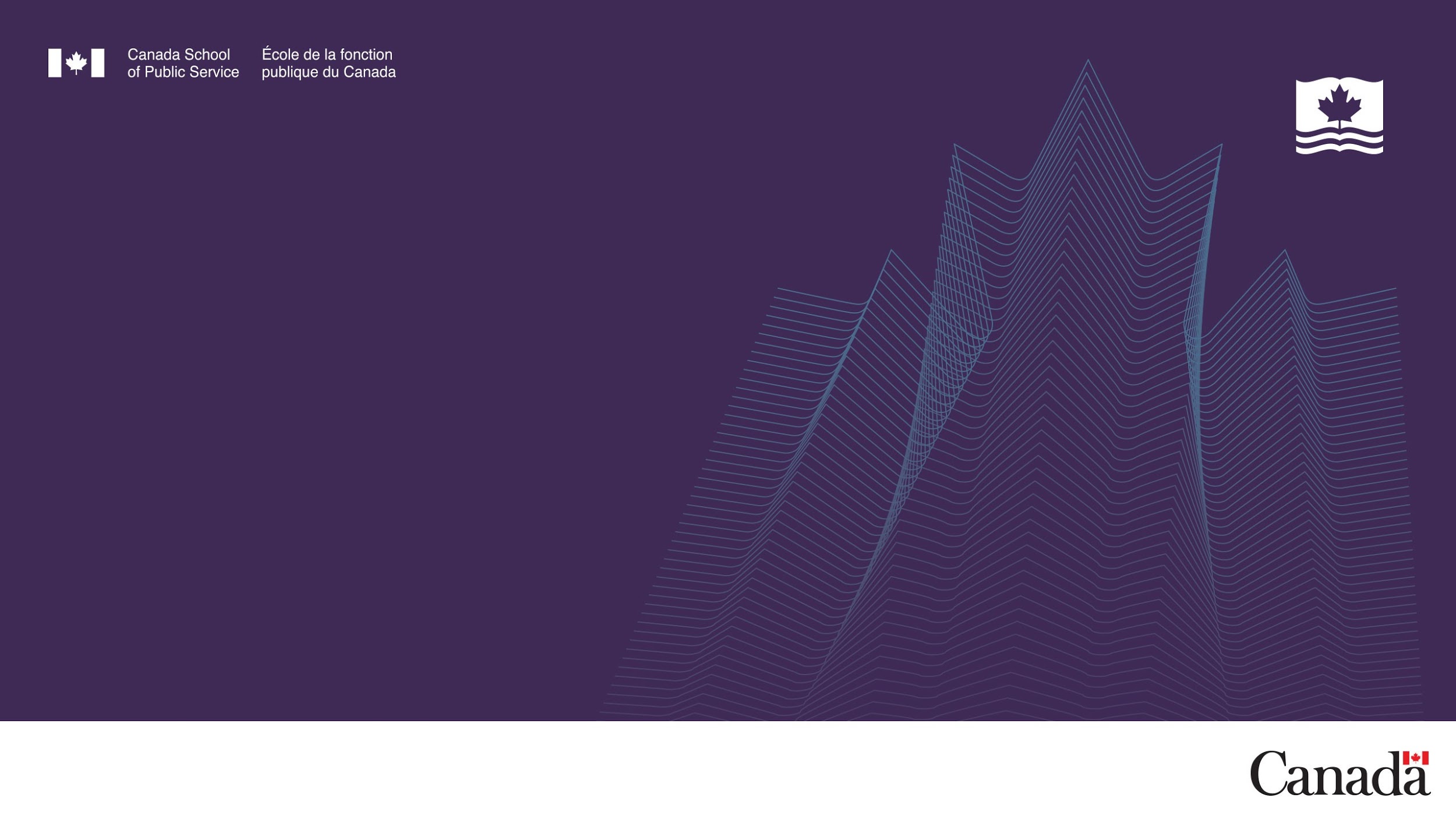 Les éléments essentiels de la facilitation
Concevoir des rassemblements virtuels réussis
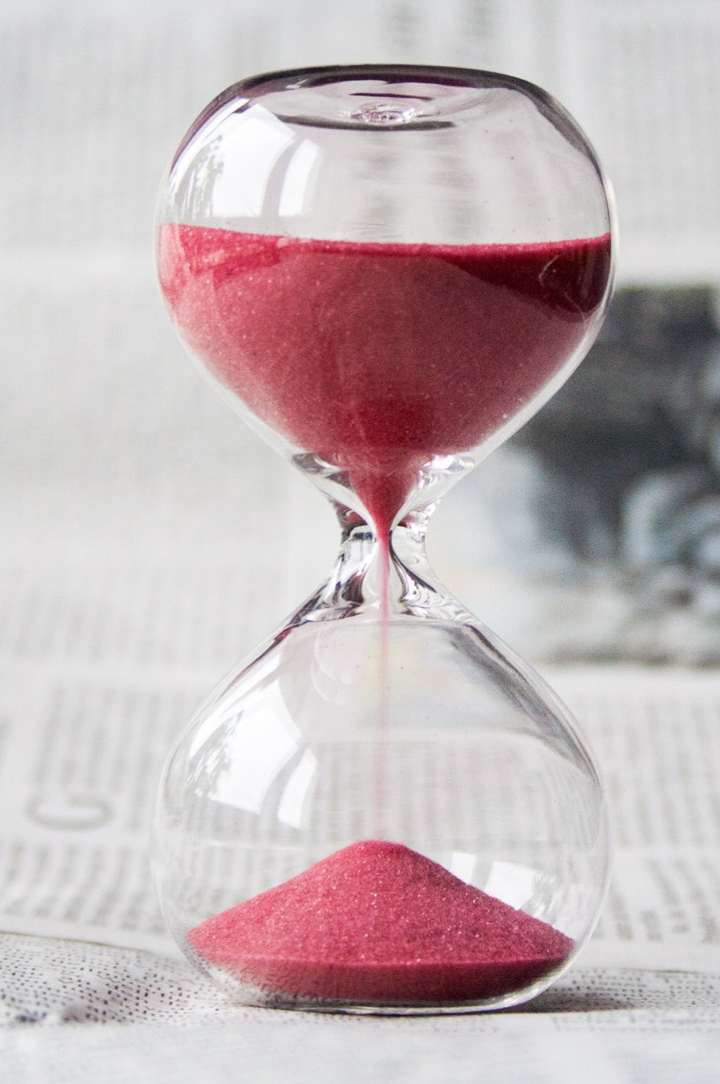 Aujourd’hui : 
Introduction à trois éléments clés pour concevoir des rassemblements virtuels réussis
Toutes les réunions partagent cinq éléments communs
Le « virtuel » est simplement un autre espace 
Préparer avec intention augmente le rendement de l’investissement de chacun
Facilitation : Dix histoires courtes
Facilitation : Aider les groupes à travailler au mieux.
Les valeurs participatives renforcent les solutions inclusives. 
Toutes les réunions partagent cinq éléments communs.
Le « virtuel » est simplement un autre espace. 
Préparer avec intention augmente le rendement de l’investissement de chacun.
Facilitation : Dix histoires courtes (suite)
6. Établir la confiance : avant, pendant, après.
7. Écouter activement, être présent, proposer des questions.
8. Respecter, reconnaître et traiter ce qui ressort. 
9. Guider les groupes vers des résultats solides et partagés.
10. Conclure : recueil, prochaines étapes, bilan.
Aider les groupes à travailler au mieux
« De simples changements dans nos modes d’interaction habituels permettent à chacun d’être inclus, mobilisé et libéré dans la résolution des problèmes, de stimuler l’innovation et d’obtenir des résultats extraordinaires. »

Henri Lipmanowicz et Keith McCandless, 
Structures libératrices
[Speaker Notes: Qu'entend-on par facilitation?

SOURCE : 
Henri Lipmanowicz and Keith McCandless (2014) The Surprising Power of Liberating Structures: Simple Rules to Unleash A Culture of Innovation. (Aussi : Site web – http://www.liberatingstructures.com/history/)]
Les valeurs participatives...
... renforcent les solutions inclusives
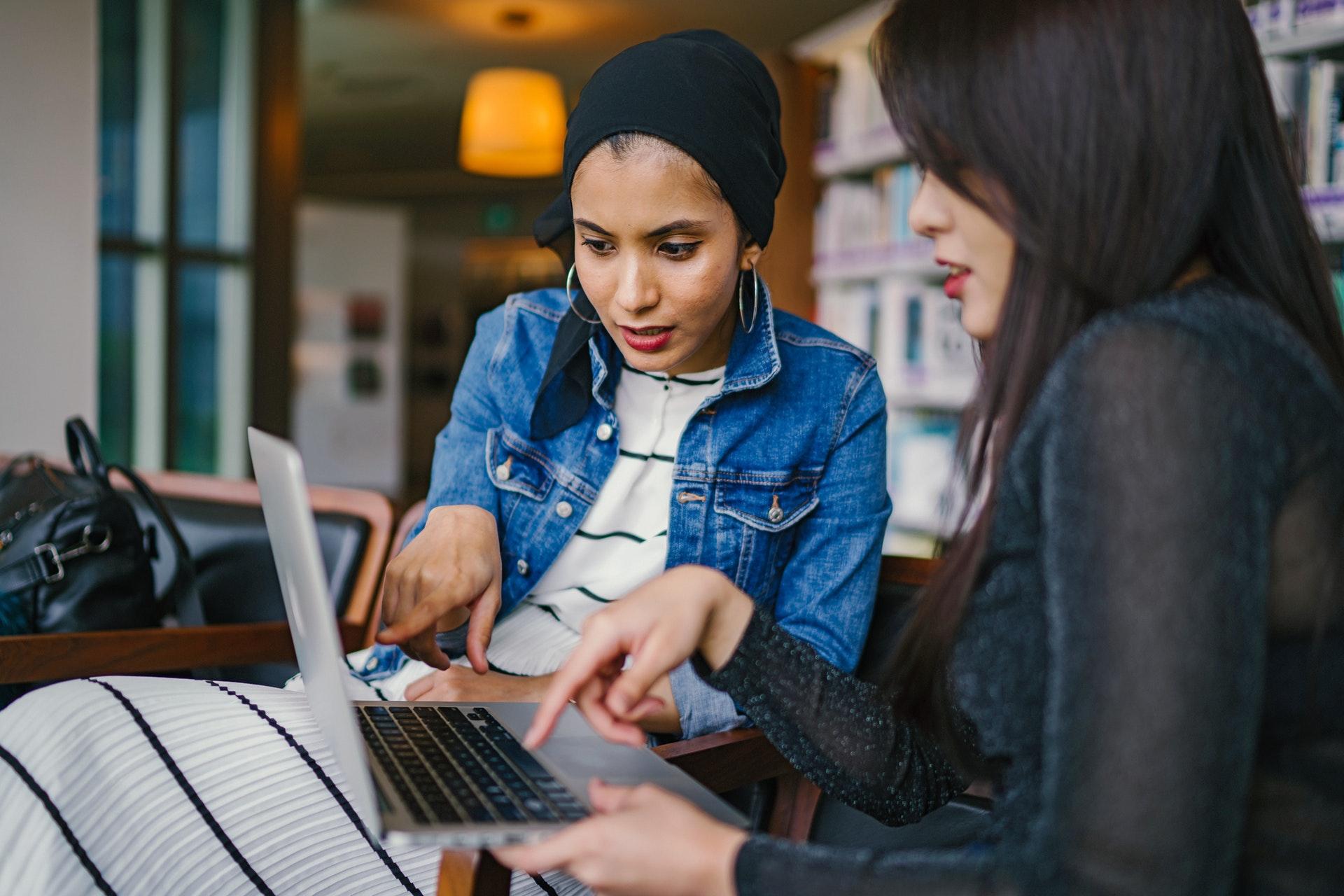 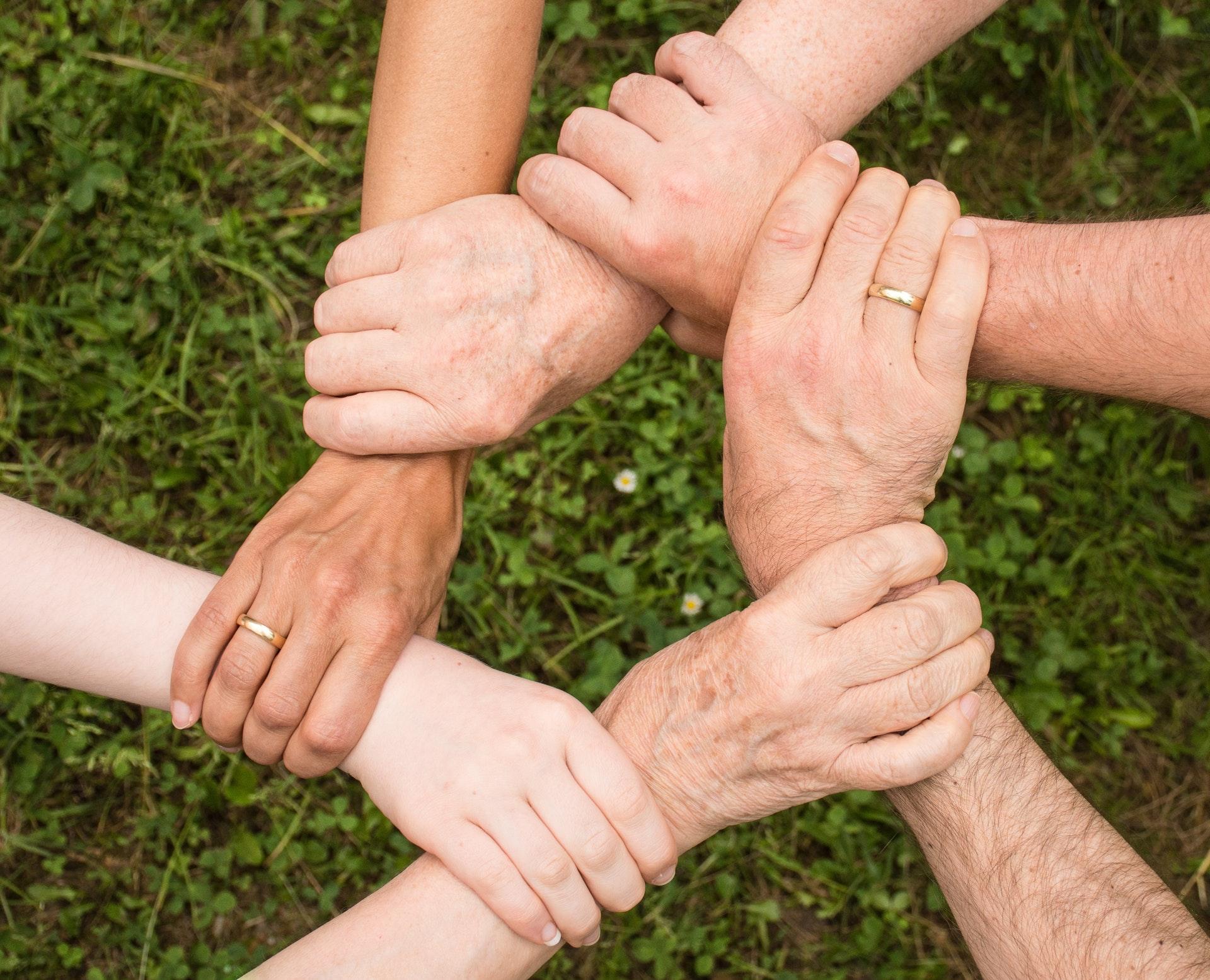 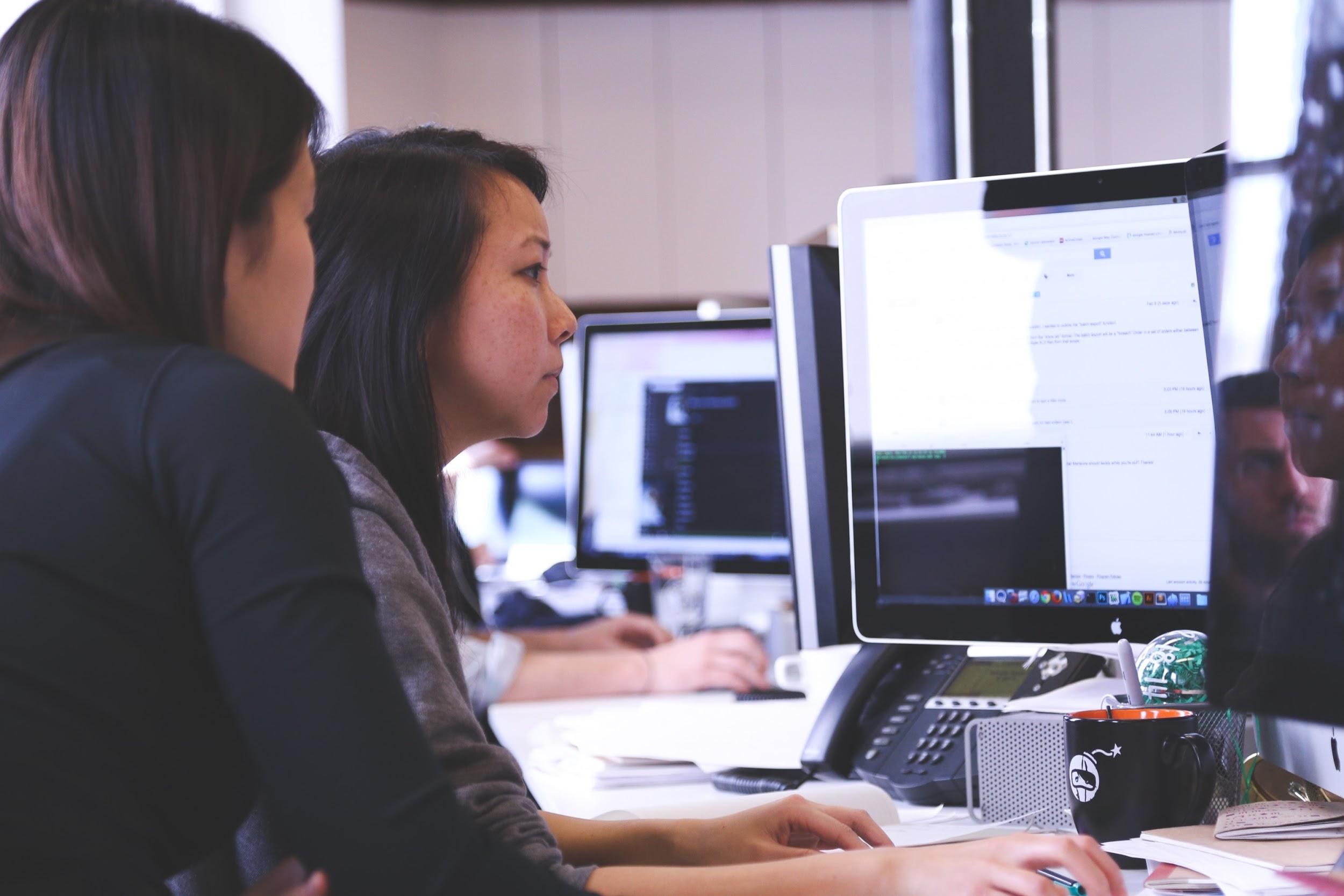 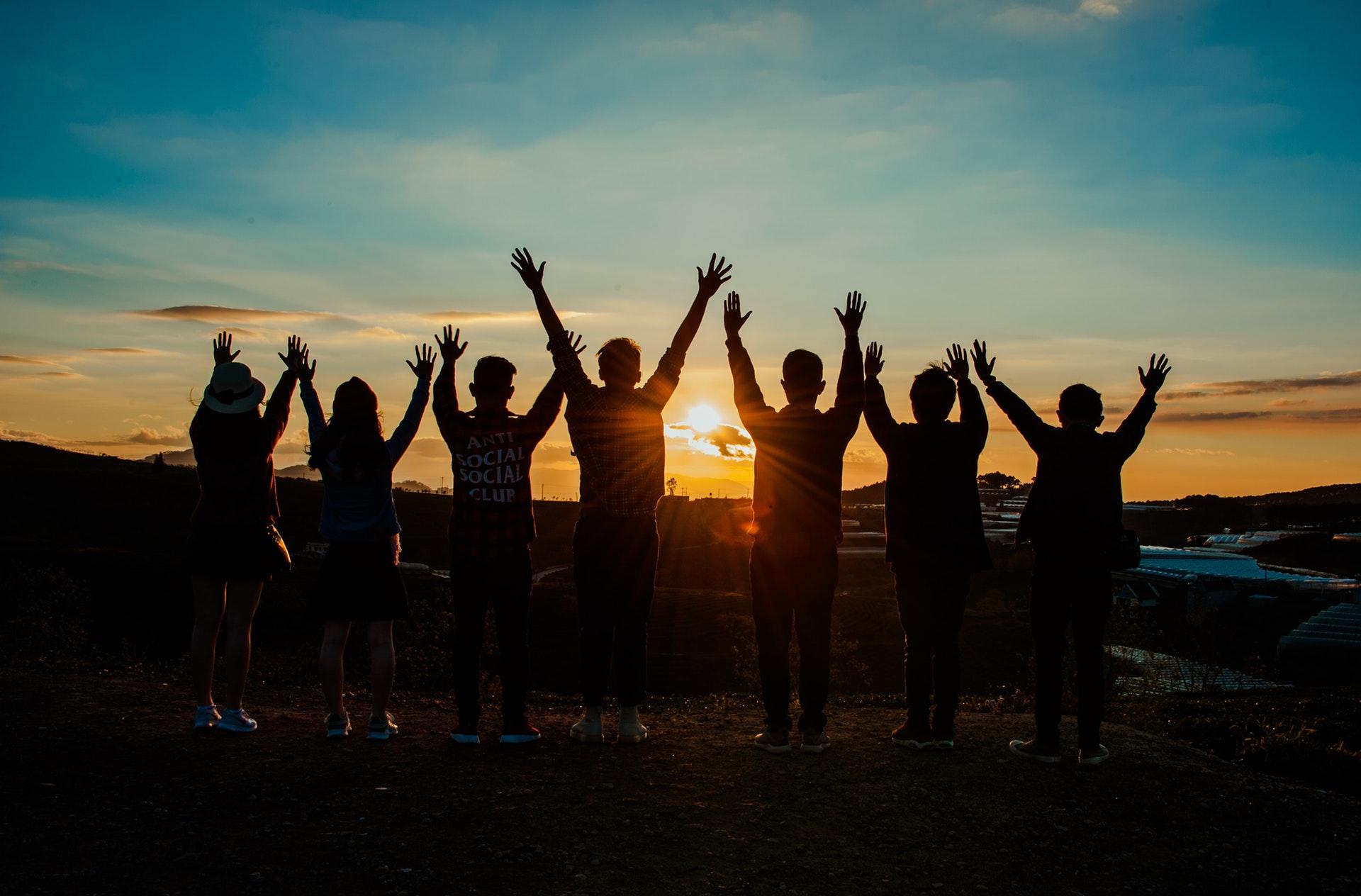 Ph
Pleine participation
Compréhension mutuelle
Solutions inclusives
Responsabilité partagée
Toutes les réunions partagent cinq éléments communs
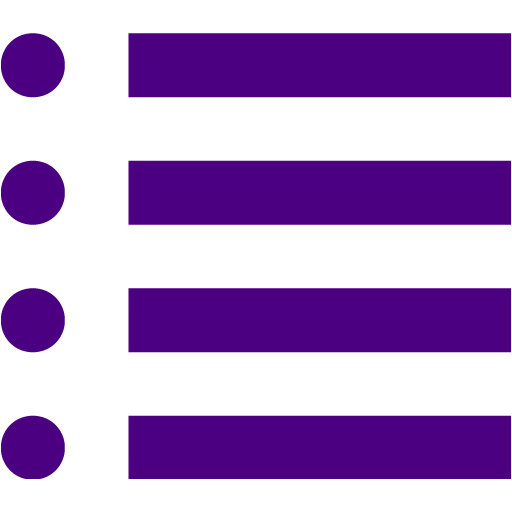 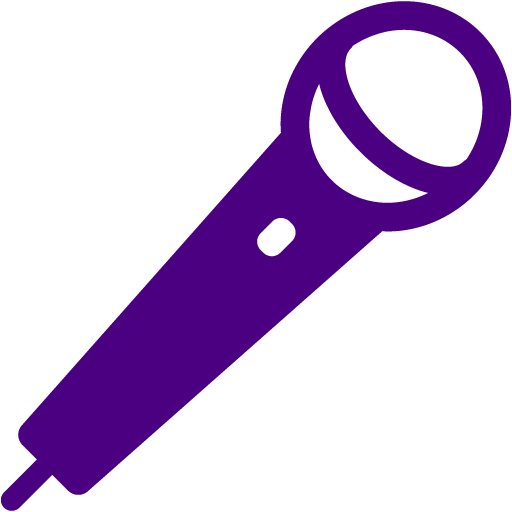 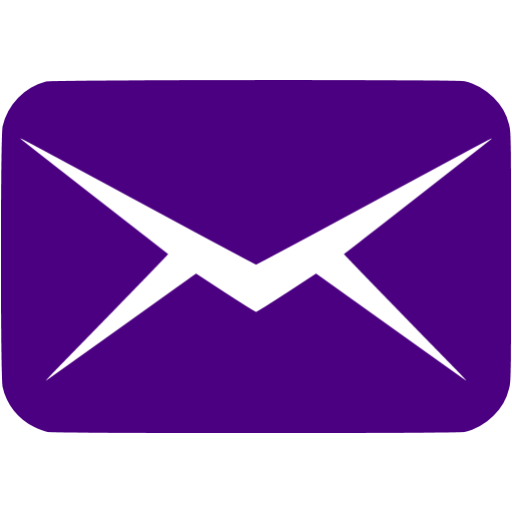 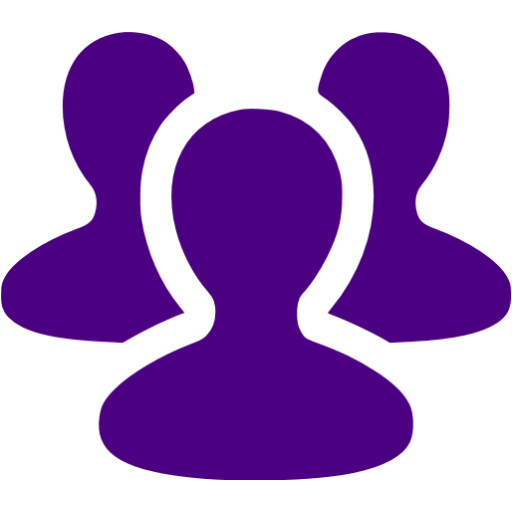 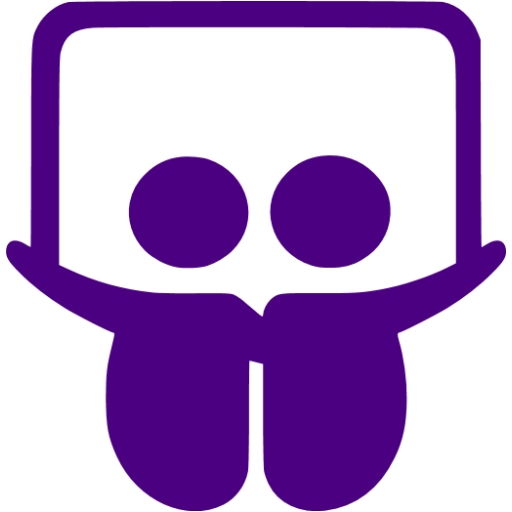 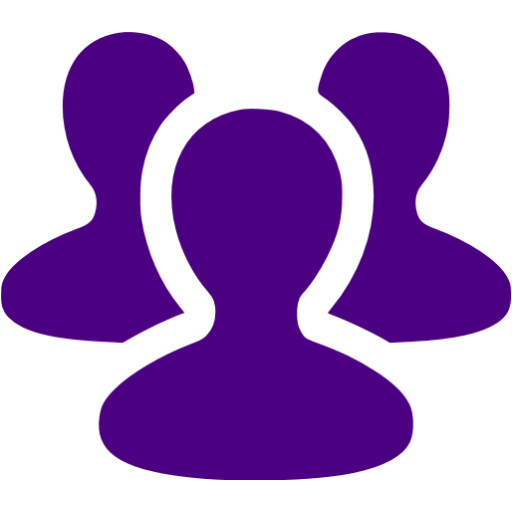 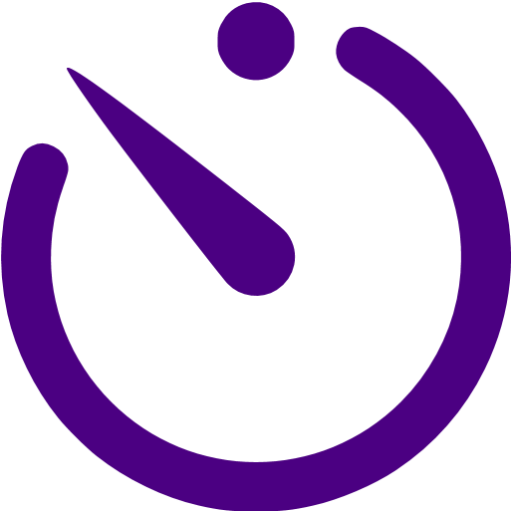 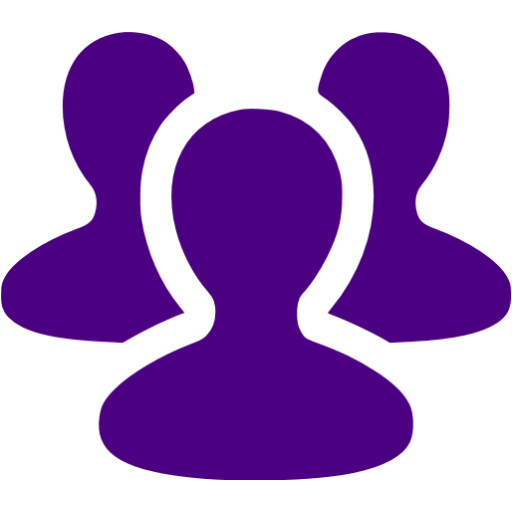 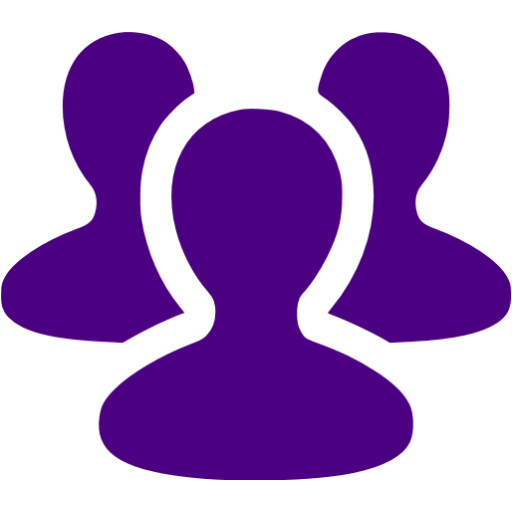 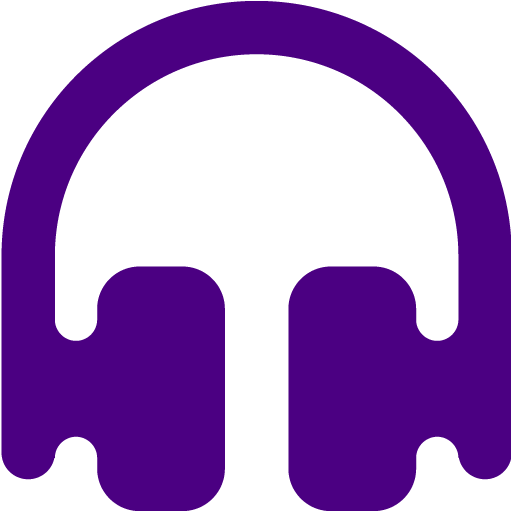 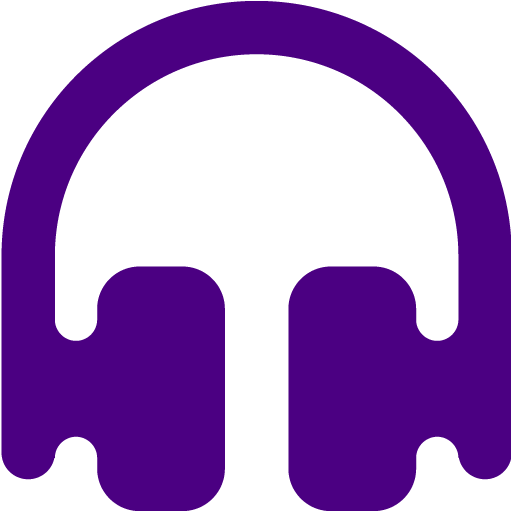 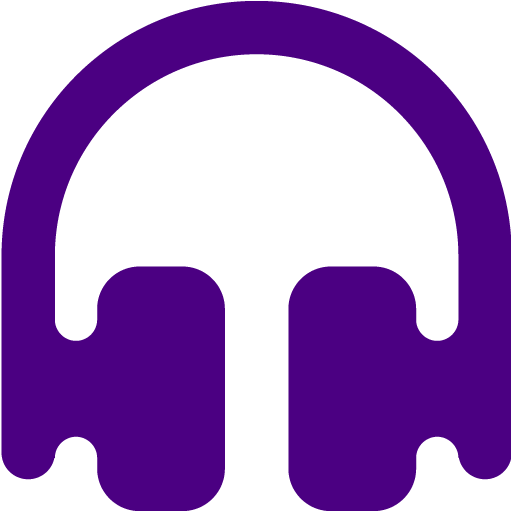 Qui parle/écoute
Configuration du groupe
Invitation
Espace
Séquencement et temps
[Speaker Notes: DITES : 
Maintenant, poursuivons notre conversation sur les différents TYPES de réunions et de rassemblements, qui font partie de votre travail actuel ou de vos aspirations futures.
Toutes les réunions, grandes ou petites, partagent un certain nombre d'« éléments de conception » communs. Nous les appelons des éléments de conception, parce que vous pouvez faire des choix à leur sujet en fonction de ce que vous voulez accomplir. 
L'invitation – pas seulement les mots qui sont écrits pour demander aux gens de participer, mais la façon dont nous formulons ce que nous leur demandons de faire et si vous voulez qu'ils apportent un sentiment particulier (enthousiasme, énergie, anticipation).
Comment l'espace est aménagé et quel est le matériel utilisé 
Comment la participation est répartie entre les participants 
Comment les groupes sont configurés, c'est-à-dire qui parle ou interagit? S'agit-il d'un seul présentateur s'adressant à un groupe, ou bien les personnes travaillent-elles en paires, en groupes de quatre, etc.
La séquence des activités et le temps alloué à chacune 
Étant donné que rien ne se passe sans interaction, ces éléments de conception soit FAVORISENT soit CONTRAIGNENT ce que nous pouvons accomplir.

EXEMPLE FACULTATIF 
Chacun de ces éléments de conception peut être assemblé de manière différente afin d'interagir ou de travailler avec d'autres personnes. Voici un exemple. Voici les cinq éléments de conception d'une présentation :
Une invitation, le plus souvent pour venir écouter un orateur, et peut-être poser des questions;
L'espace et le matériel, y compris probablement des sièges en rangées ou à une table, plus un écran, un projecteur et des diapositives;
La participation prendrait en grande partie la forme d'une écoute de la présentation, et éventuellement d'une séance de questions et réponses;
La configuration de groupes comprendrait un présentateur et un groupe d'orateurs;
Le séquencement et le temps peuvent inclure une présentation des orateurs, la présentation et éventuellement des questions et réponses.


SOURCE : Henri Lipmanowicz, Keith McCandless. (2014). The Surprising Power of Liberating Structures: Simple Rules to Unleash A Culture of Innovation.]
Le « virtuel » est simplement un autre espace
Préparer avec intention... 
... augmente le rendement de l’investissement de chacun
Clarifier les besoins des participants 
Déterminer les objectifs tangibles et intangibles à atteindre 
Le VIRTUEL : Six rôles contribuent au succès des réunions virtuelles
Le but guide le processus : Étapes du VIRTUEL
Essayer, puis essayer à nouveau
On s’améliore par la pratique : Renforcer les muscles de la facilitation
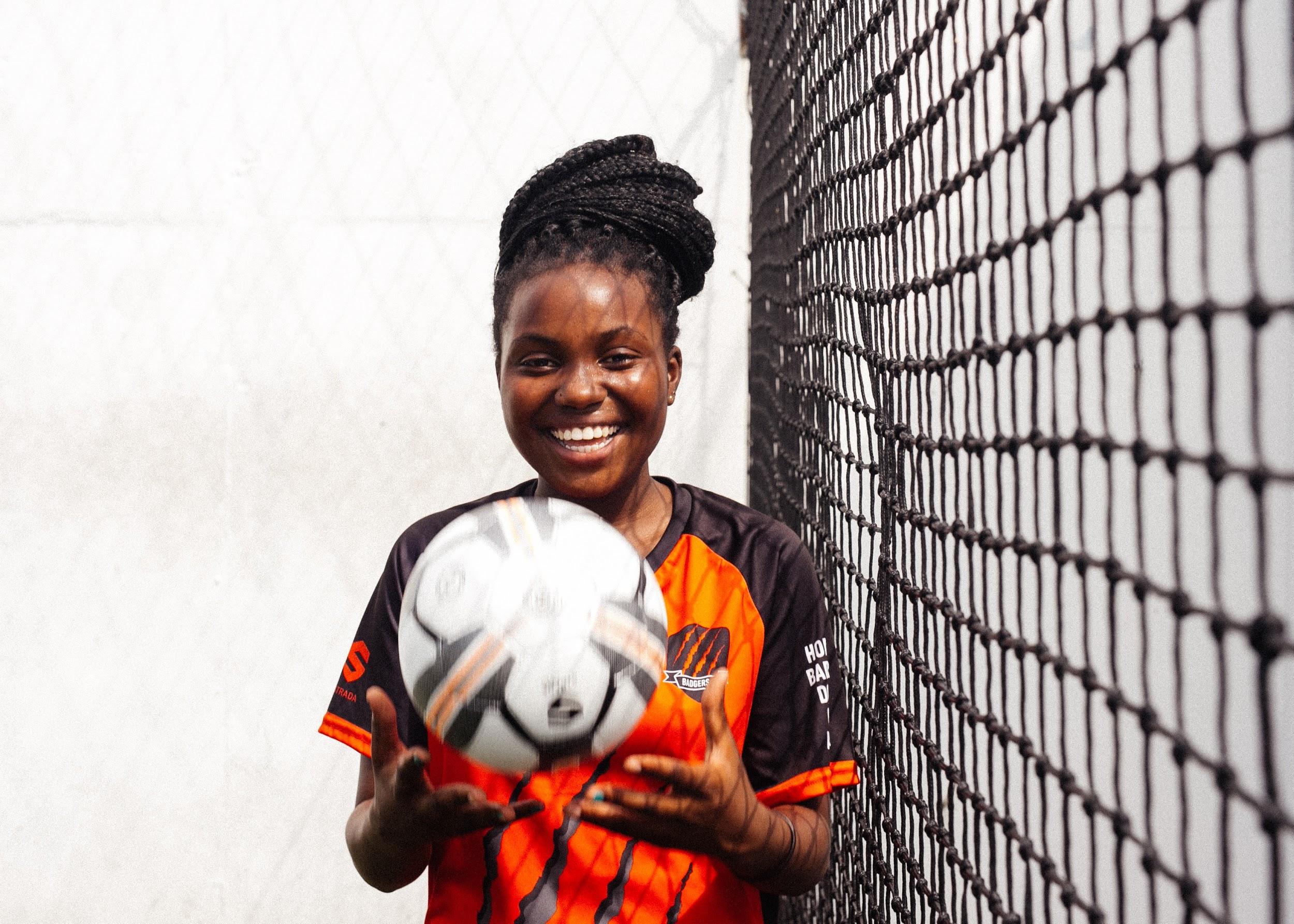 Déterminer les objectifs tangibles et intangibles à atteindre

Échanger de l’information
Solliciter des commentaires
Faire avancer la réflexion
Prendre des décisions
Améliorer la communication, la dynamique
Renforcer la communauté
Renforcer les capacités
[Speaker Notes: DITES : 
Une fois que vous avez expliqué comment votre réunion ou séance sert un objectif plus important, l'étape suivante pour établir des objectifs adaptés est de clarifier le type générique d'OBJECTIF que votre réunion sert. Selon Sam Kaner, la plupart des réunions ont un des sept objectifs – ou résultats souhaités. Ce qui importe, c'est que vous et vos participants sachiez quel objectif vous poursuivez. Le fait d'être explicite sur le type d'objectif que vous vous êtes fixé permet aux participants de savoir clairement ce que vous essayez d'accomplir collectivement. 

En plus de vos objectifs explicites (ou « tangibles »), comme obtenir une décision au sujet de quelque chose, vous pouvez aussi avoir des objectifs implicites (ou « intangibles »), comme créer une communauté ou échanger de l’information. En repensant aux valeurs participatives, le fait de nommer l'objectif permet de renforcer la compréhension mutuelle.

En tant que facilitateur, il est essentiel de connaître ses objectifs pour établir un but commun. En tant que participant à une réunion, l'une des choses les plus utiles que vous puissiez faire est de demander aux organisateurs de clarifier l'objectif de la réunion. Cela permet de clarifier les choses pour tout le monde et permet au groupe de participer plus pleinement – et plus efficacement.

Quels sont-ils?

Échanger de l'information : Faire une annonce, un rapport sur une question ou une présentation.
Apporter des commentaires : Lorsque quelqu'un présente des options au groupe aux fins d'avis ou de suggestions, et ne sollicite que les commentaires (par opposition aux décisions) du groupe. Il peut s'agir par exemple de commenter une stratégie, les options budgétaires proposées, un scénario d'événement, etc.
Faire avancer la réflexion : Lorsque le travail sur une question donnée comporte plusieurs étapes, il peut être utile de structurer les réunions pour réfléchir à des étapes précises. Il peut s'agir de : définir ou analyser un problème, déterminer les causes profondes, évaluer les options, classer les mesures par ordre de priorité, effectuer des analyses de ressources, créer une carte des jalons, effectuer une évaluation des risques, etc.
Prendre des décisions : Lorsque vous souhaitez qu'un groupe aborde un problème et le résolve, l'objectif de la réunion est de prendre une décision. 
Améliorer la communication : Renforcer les relations de travail au sein d'un groupe et créer un environnement favorable pour avoir des conversations plus stimulantes. Il est important ici de construire une fondation sûre et propice, de créer un espace pour pouvoir parler de manière authentique, donner et recevoir des commentaires.
Renforcer la communauté : Promouvoir la camaraderie, renforcer les relations de travail et, de manière générale, remonter le moral. Le café de l'équipe. La célébration d'un anniversaire ou d'une fête. 
Renforcer les capacités : Construire des concepts et un langage communs. Lorsque des discussions sur la résolution de problèmes, la prise de décision, les tendances, les meilleures pratiques ou les méthodes sont intégrées dans le travail en cours d'une équipe, cela peut renforcer la maturité et la compétence du groupe dans son ensemble.

DEMANDEZ : Lequel de ces objectifs se rapproche le plus du scénario que vous avez choisi? Prenez un moment pour y réfléchir. (5 minutes)

DITES : 
Lorsque vous êtes invité à faciliter, précisez à l'avance le type de réunion que l'on vous demande de soutenir. Le client veut-il simplement la gestion de la réunion (comme l'animation et le chronométrage), ou veut-il inclure une certaine conception du processus? Si nous nous référons à nos FONDATIONS, cela peut aider à justifier une conception plus poussée.

GUIDE DE L'UTILISATEUR : Atteindre les objectifs

Source : Kaner, Sam. (2014) Facilitator’s Guide to Participatory Decision-Making. 3e édition.

RÉFÉRENCE :
Visuel : https://www.pexels.com/photo/action-backboard-ball-basketball-358042/]
Six rôles contribuent au succès des réunions virtuelles
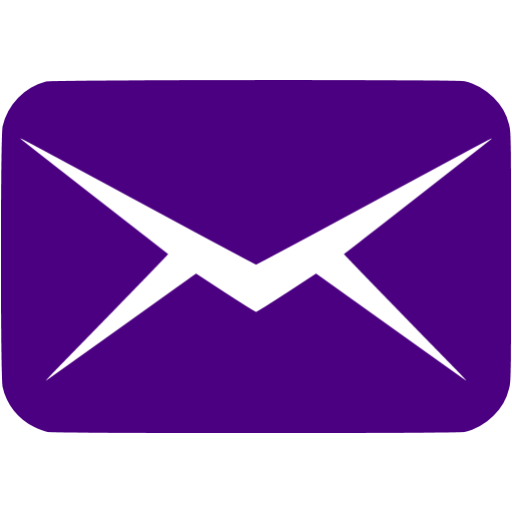 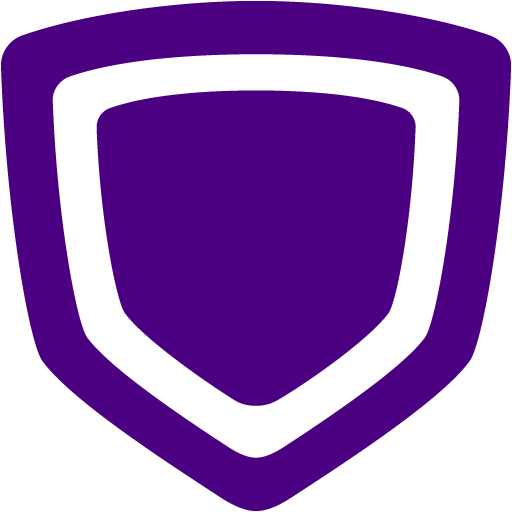 Hôte
Gardien
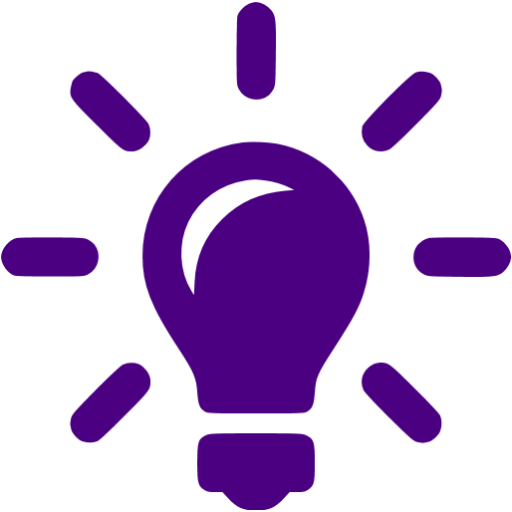 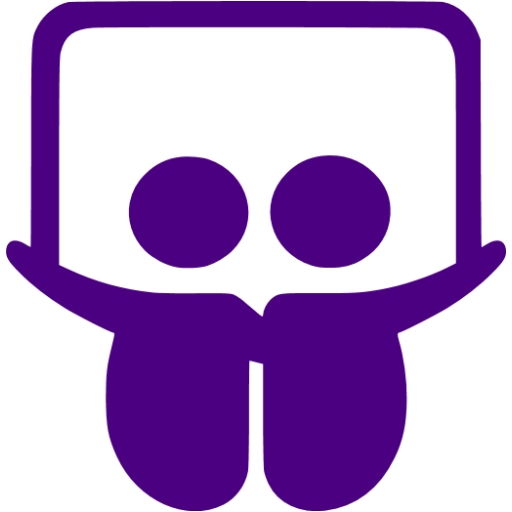 Hôte technique
Facilitateur
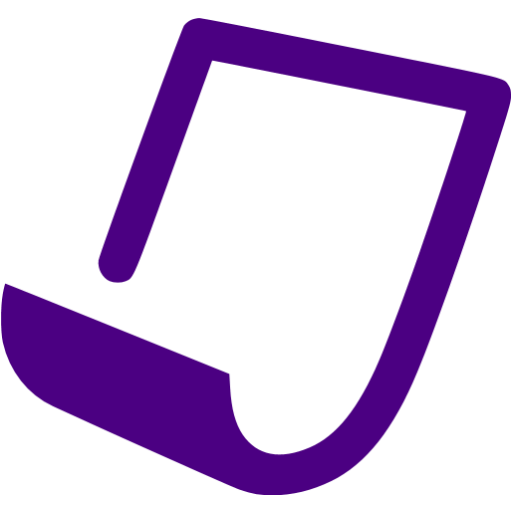 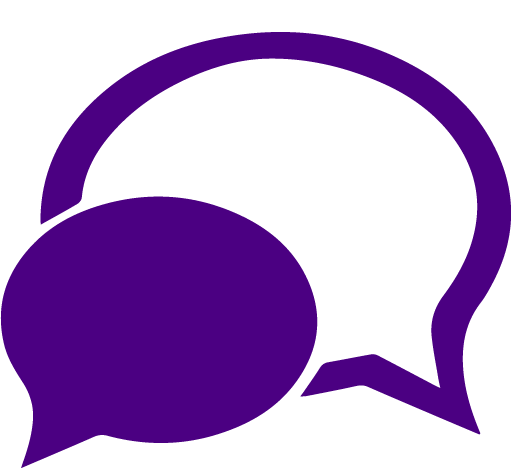 Soutien technique
Récolteur
Ressource : Réunion virtuelle – Fiches de rôle (Network Weaver)
[Speaker Notes: Hôte : Rôle de rassembleur, espace d'accueil. Responsabilités : Fournir la plate-forme, assurer la crédibilité de l'invitation, jouer un rôle actif dans la conception de la réunion.
Hôte technique : Responsable de la plate-forme et du processus. Responsabilités : Soutenir la conception et les interactions harmonieuses entre les participants et la technologie
Soutien technique : Aider les gens à se sentir à l'aise dans l'utilisation de la technologie pour contribuer. Responsabilités : Diriger en coulisses.
Gardien : Observer le mode général, faire part d'idées constructives. Responsabilités : Proposer des questions de réflexion, faire part d'observations sur les points de friction ou l'enthousiasme pour aider le groupe à travailler dans le cadre d'un processus collectif 
Facilitateur : Diriger le processus collectif en convoquant, en concevant un cadre/une question convaincante et en utilisant des méthodes adéquates. Responsabilités : Permettre une pleine participation, une compréhension mutuelle, générer des solutions inclusives, une responsabilité partagée
Récolteur : Consigner les idées et les décisions essentielles. Responsabilités : Saisir les idées de manière significative, en utilisant des supports variés. Diffuser la documentation des processus et des résultats.]
L’objectif guide le processus : exemple
Essayez les micros, l’activité de tableau blanc
Assurez-vous que tout le monde peut utiliser les outils, se connecter avec de l’aide
[Speaker Notes: Exemple de 75 minutes]
Renforcement des capacités du GC
MINI-COURS
GUIDES DE L’UTILISATEUR (Alpha)
Les guides sont uniquement offert en anglais pour le moment
Les éléments essentiels de la facilitation – Avant-goût
« Dans la salle »
17 et 18, 24 et 25, 29 et 30 juin (TC)
« Préparer avec intention »
19, 22, 26 juin
Faciliter les réunions virtuelles (DGPA/CT – en cours d’élaboration)
Compétences relatives à WebEx (la magie d’Isa David)
C070 Les éléments essentiels de la facilitation : à venir cet automne!
Clarifier les besoins des participants (liste de vérification)
Essayer, puis essayer à nouveau (très alpha)
Établir la confiance (liste de vérification)
L’écoute active : Faciliter une meilleure communication 
Relever les défis de la participation
On s’améliore par la pratique : Renforcer les muscles de la facilitation (liste de vérification)
On s’améliore par la pratique. Vous en voulez plus?
LES RESSOURCES PRÉFÉRÉES DE SUSAN
Les ressources sont uniquement offert en anglais pour le moment
Ressources sur la facilitation 
L’art de l’animation : Guide de l’animation et de la récolte de conversations significatives dans des espaces virtuels v1.0 
Invitations à des réunions virtuelles : Sujets à examiner 
L’art de l’animation : Le grand accueil 
How to run a virtual Open Space
World Cafe hosting toolkit
Outils de collaboration en ligne : L’art de l’animation – Le choix du facilitateur; Les principaux outils par Robin Good.
Réunion virtuelle – Fiches de rôle (Network Weaver)
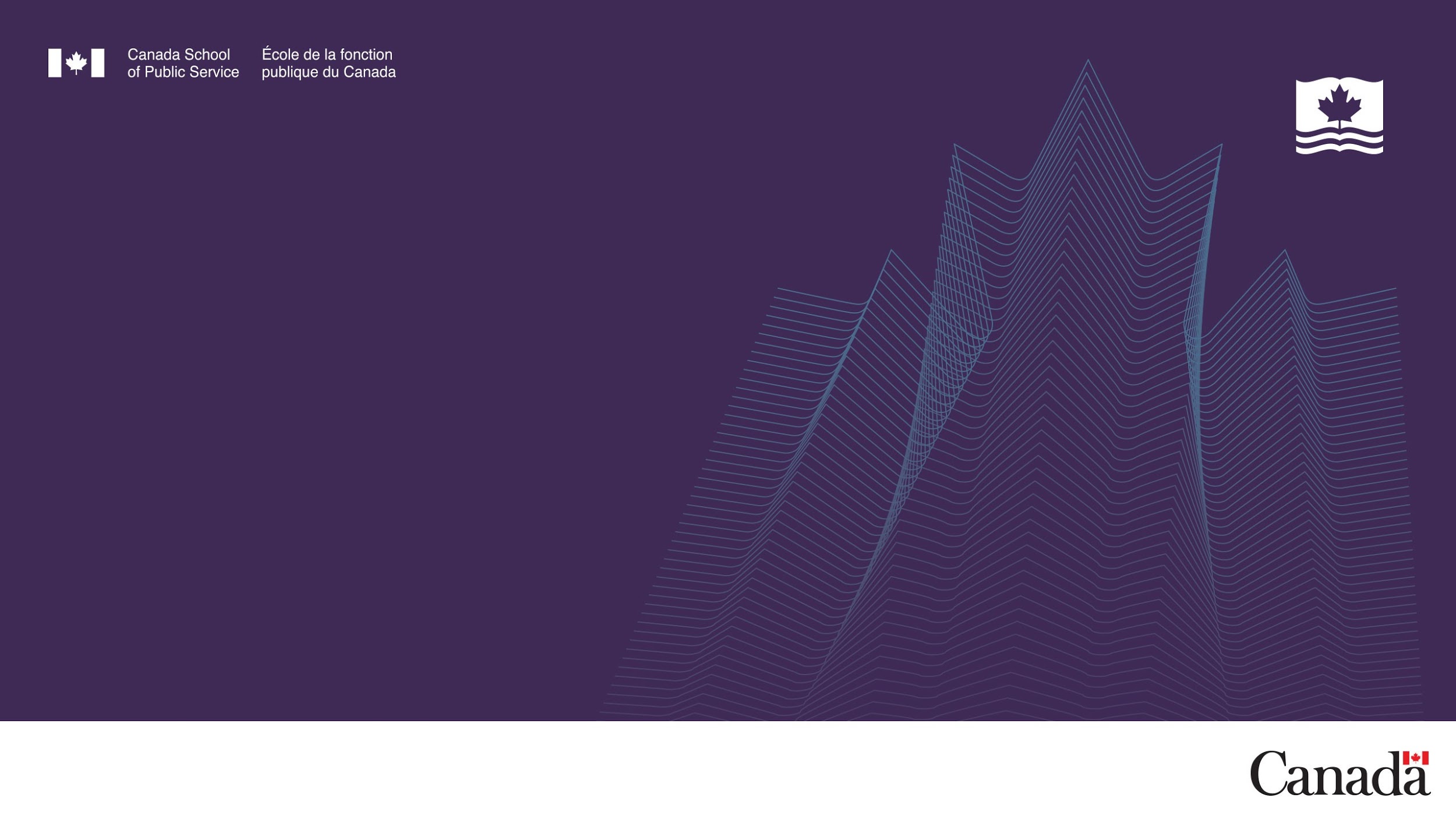 Merci!
À venir cet automne : C070 Les éléments essentiels de la facilitation
Des questions? Susan.Johnston@Canada.ca |@JoyCuriosity